Projet E3DLycée Emmanuel MounierAnnée 2016-2017
PROJET 1
LE TRI DU PAPIER DANS LES SALLES DE CLASSE
Pourquoi trier le papier ?
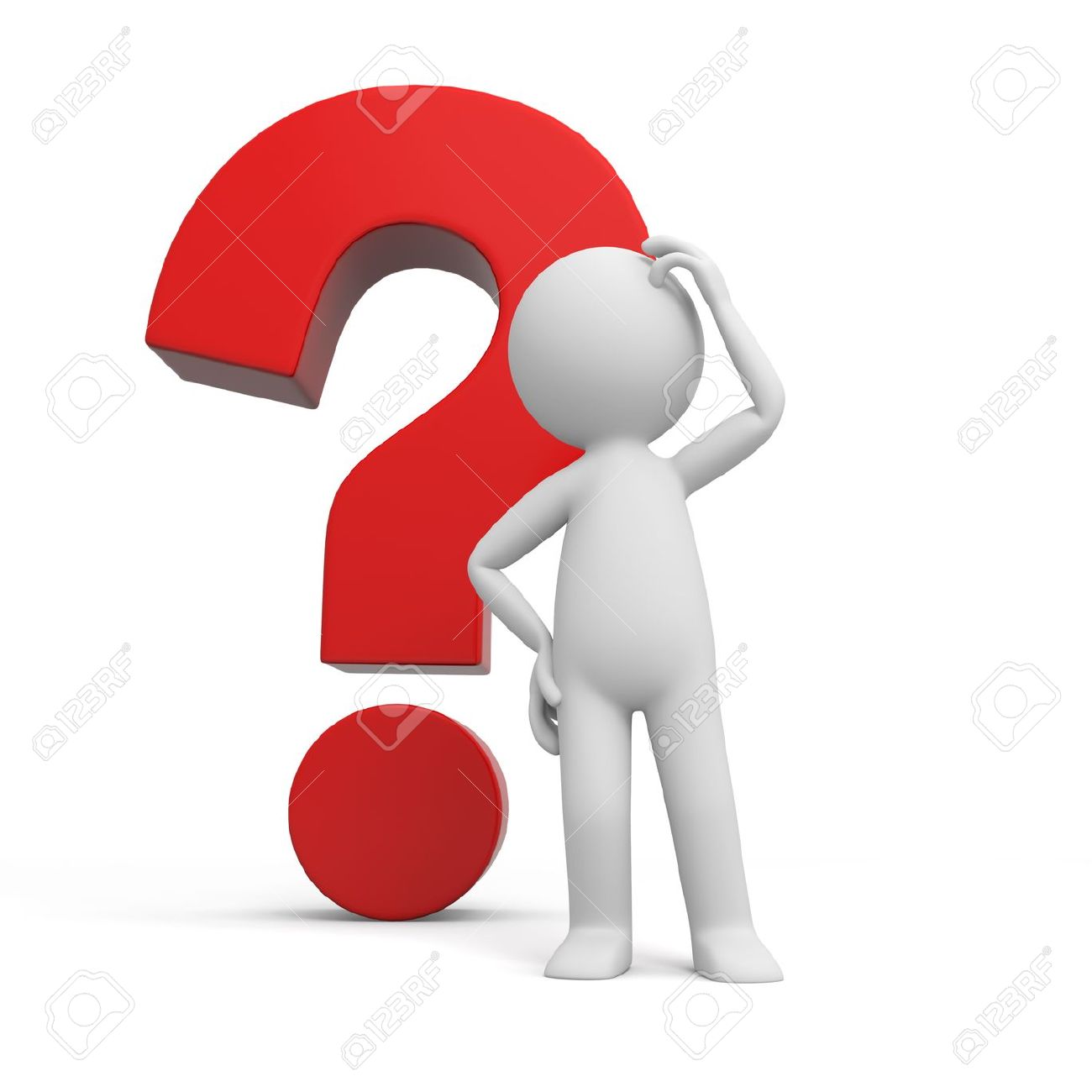 Objectifs communs à tous :

Pour économiser des ressources : 

la fabrication de papier recyclé consomme 6 fois moins d’eau, 2 fois moins d’énergie et génère 25 fois moins de déchets chimiques

Pour réduire les volumes de déchets 
1 tonne de papier recyclé, c’est aussi 3 à 5 tonnes de bois économisés, autant de volumes qui ne seront pas incinérés ou mis en décharge.

Pour créer des emplois

Le recyclage permet aussi de créer plus d’emplois que l’enfouissement ou l’incinération.
Les papiers ont plusieurs vies : recyclables jusqu’à cinq fois
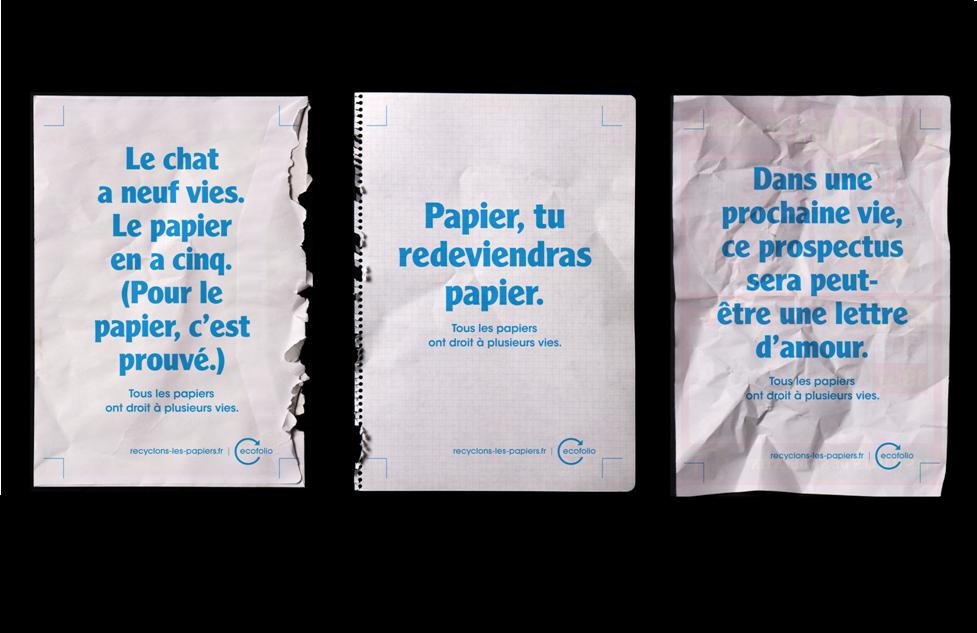 Pourquoi trier le papier ?
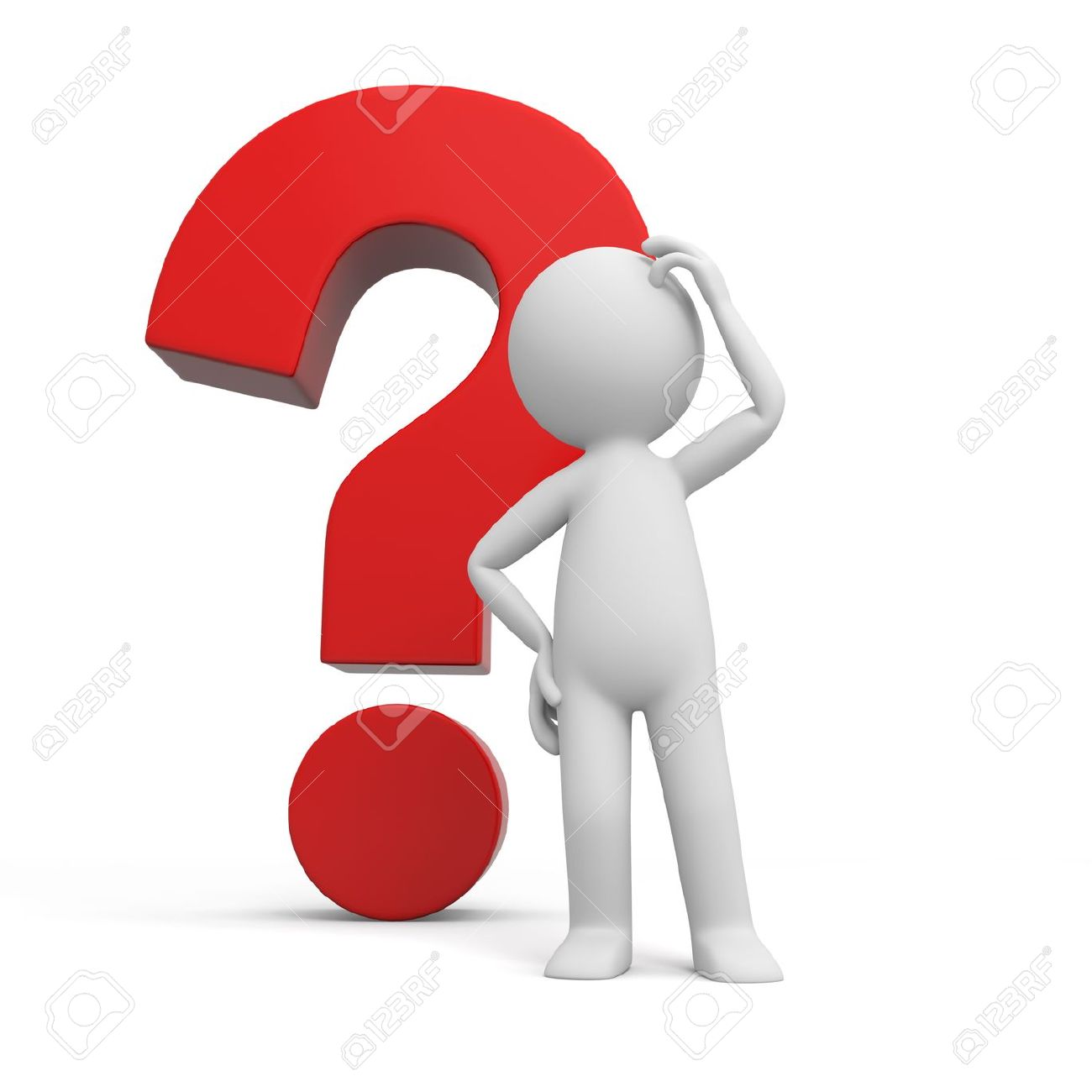 Au lycée ?
Besoin moyen en papier d'un élève pour une année scolaire :- Pour une utilisation pédagogiquel’équivalent de 20 cahiers – 5 kg150 feuilles A4 – 750 gr 8 livres de classe – 1 kg- Mais aussi 100 rouleaux de papier toilette – 9kg papier d'emballage, serviettes, carton – 1,5 kg mouchoirs en papier: 80 paquets par an : 1,7 kg
Soit: 28 kg de papier par an, donc 19,5 l d'eau consommée.
En faisant un calcul pour les 794 élèves du lycée : 
3 tonnes de papier et 18 177 l d'eau consommée.
La quantité de papier jetée chaque année dans les classes est estimée à :
En résumé :
Notre consommation importante contribue grandement à la déforestation : 
                La disparition des forêts est problématique pour la biodiversité
L’eau est ressource naturelle qui s’épuise : 
            Recycler le papier permet d’économiser les réserves d’eau
Bon d’accord …mais on fait quoi ?
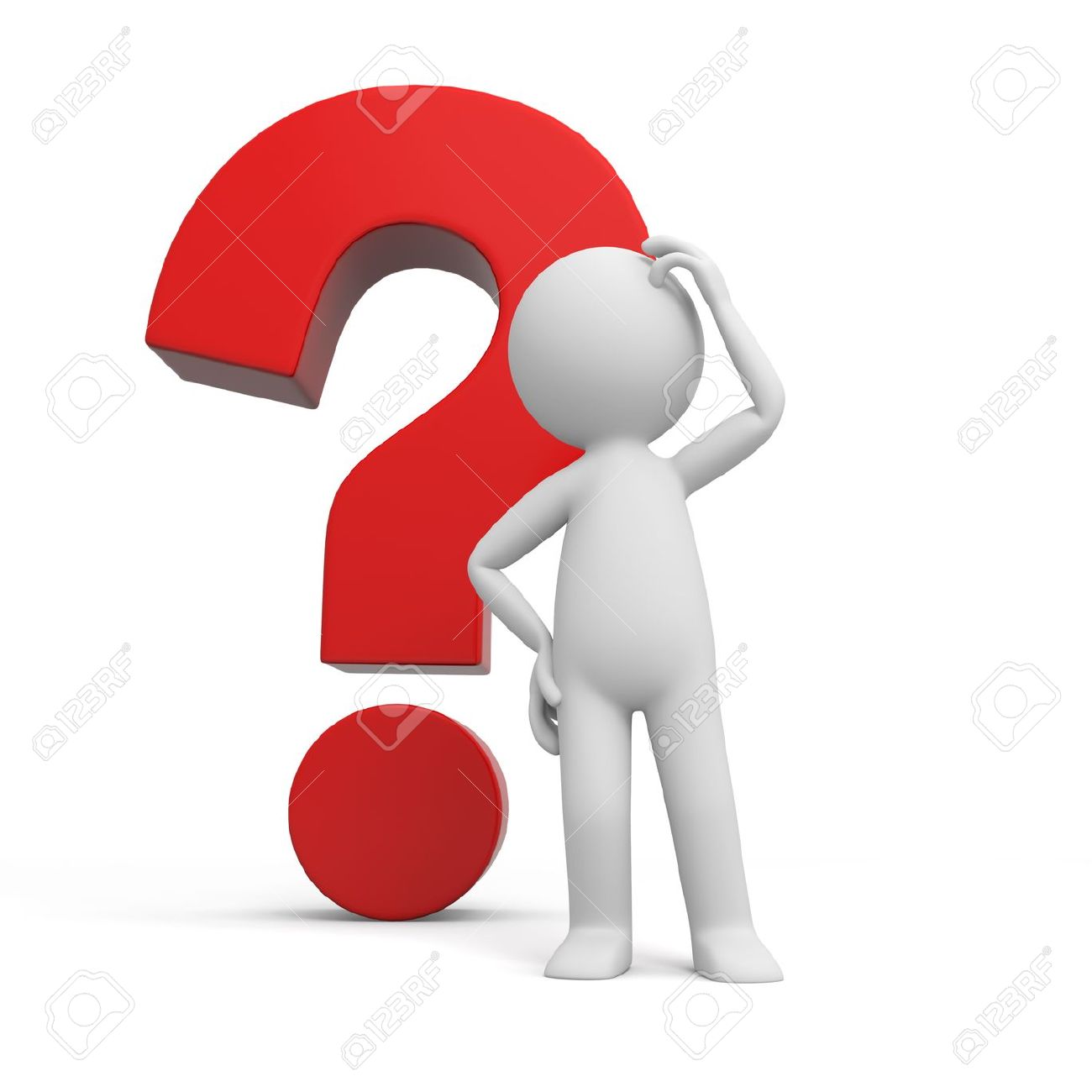 ON FAIT 
DU TRI SELECTIF !
OUI…mais Comment ?
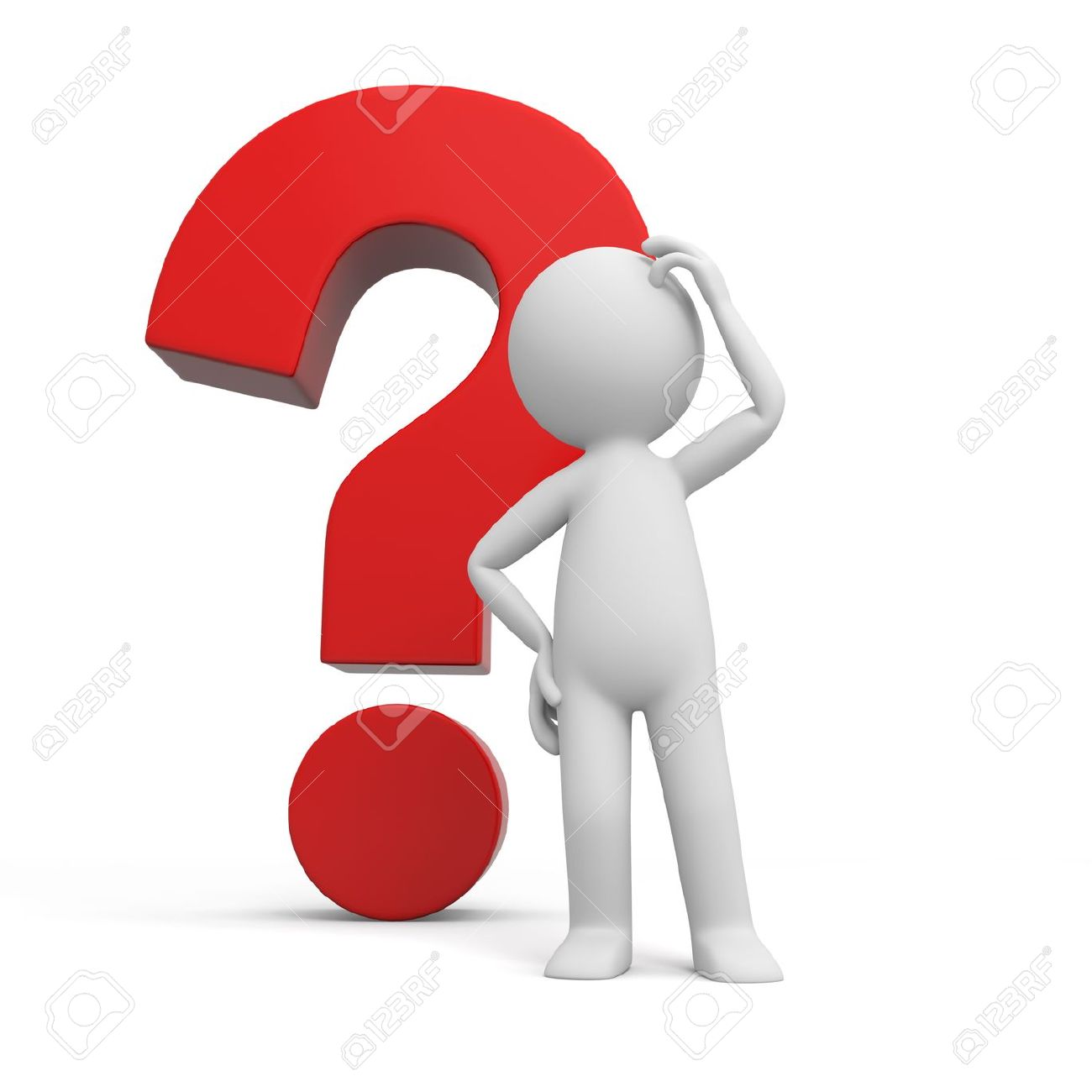 2 poubelles par salle de classe
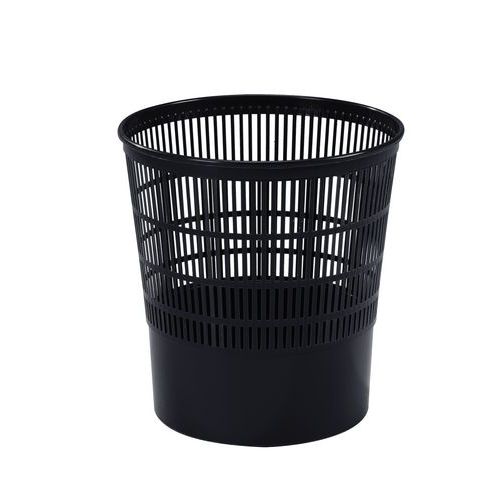 Sac plastique
PAPIER
Pour le tri
Pour le reste
C’est quoi du papier ?
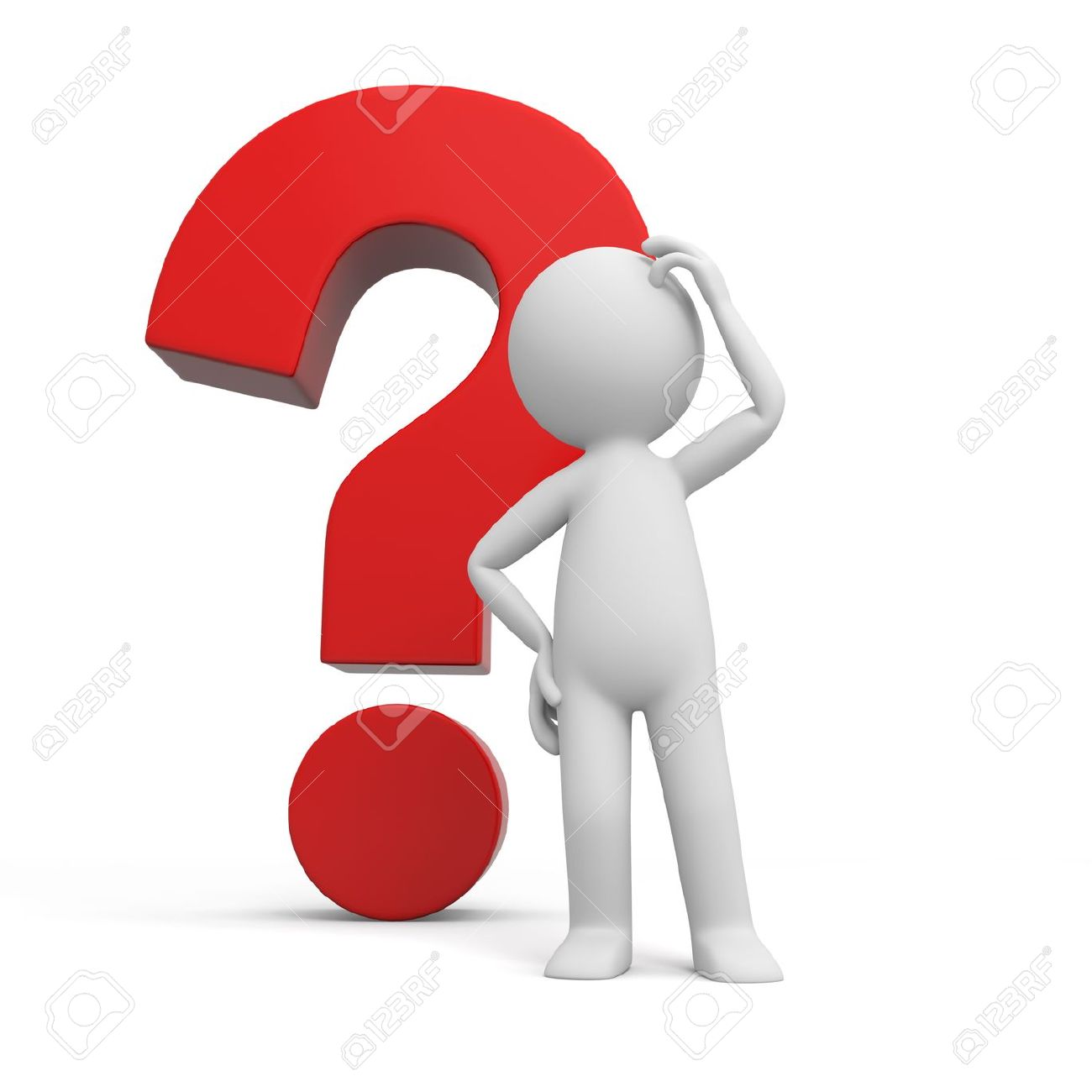 Tous les papiers se trient et se recyclent
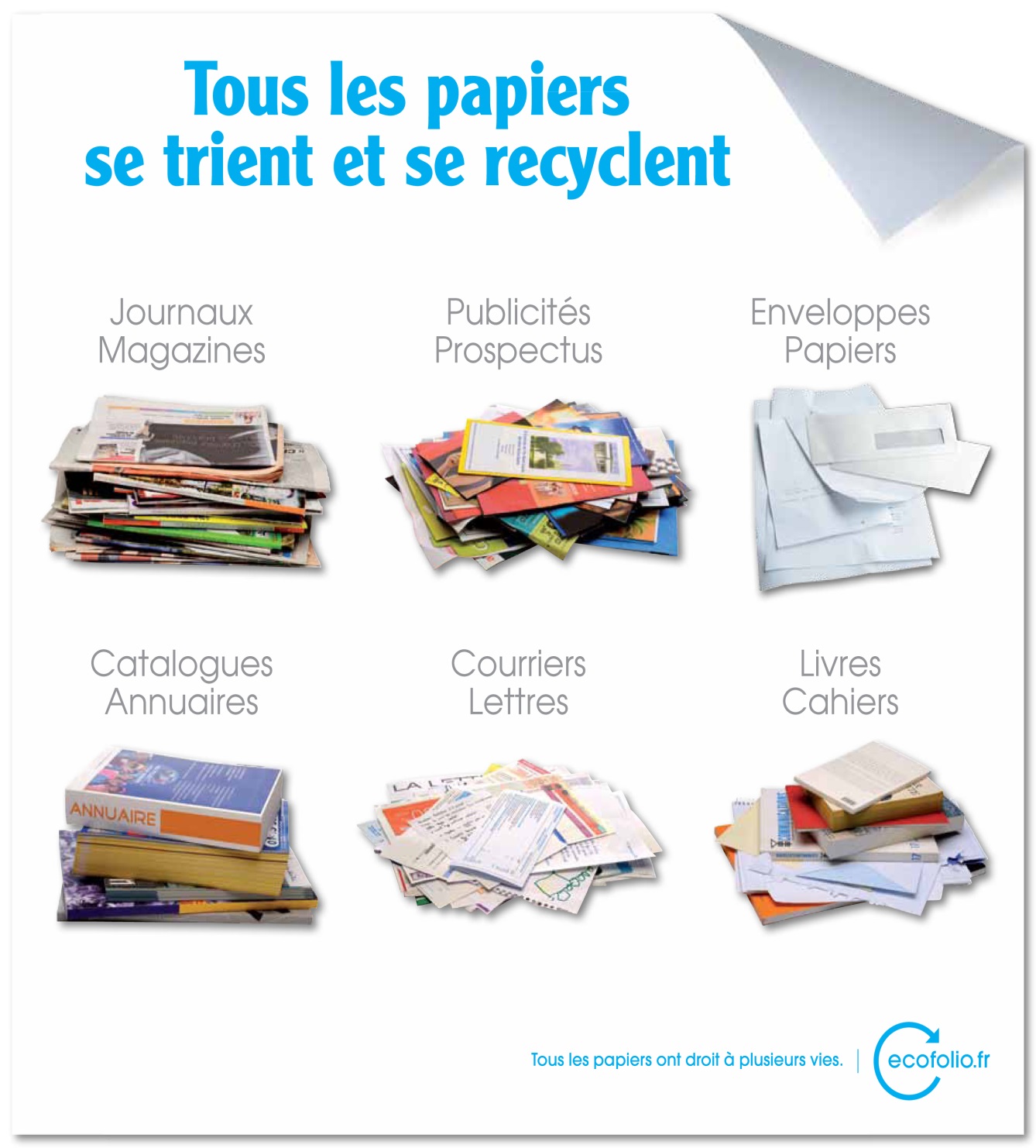 PAPIER
Et le reste ici !
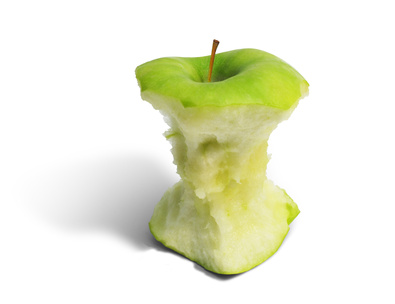 L’alimentation
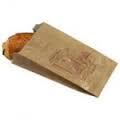 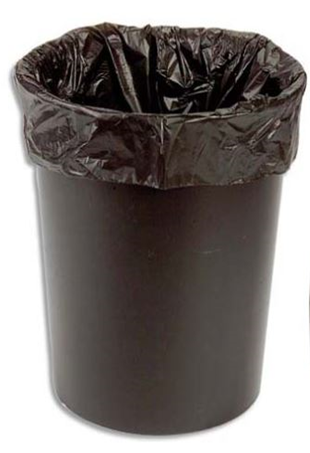 Papier essuie-tout usagé
Papiers gras ou souillés
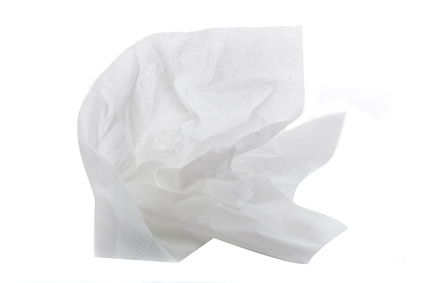 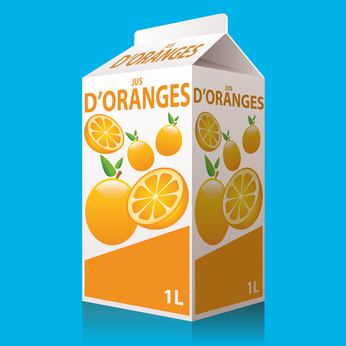 Mouchoirs en papier
cartons d'emballages d'aliments imbibés.
Et après il devient quoi le papier ?
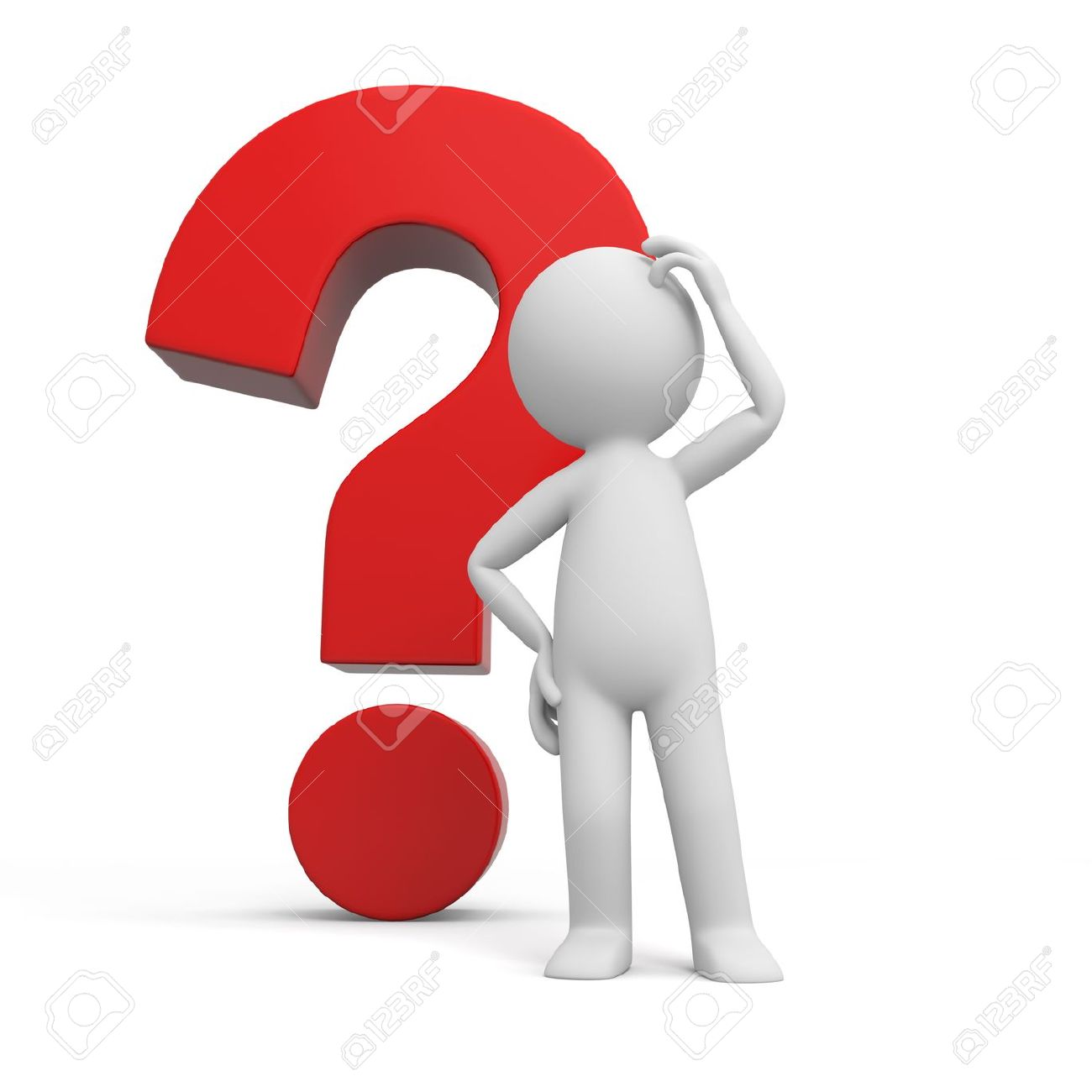 Et notre papier ?
Le papier qu’on va collecter sera emmené vers la DÉCHÈTERIE des  Hauts-de-Bièvre située à Verrière le Buisson
On compte sur vous !
Casse toi !
Oh non, pas encore !
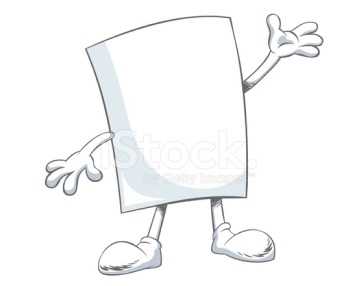 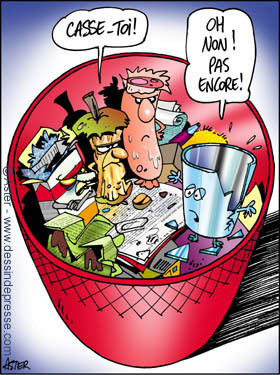